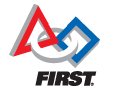 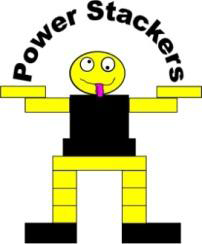 2015-2016iSpace FTC Kickoff EventFundraising: Utilizing Local Resources
FTC 5029  PowerStackers
[Speaker Notes: Gloria]
PowerStackers5029
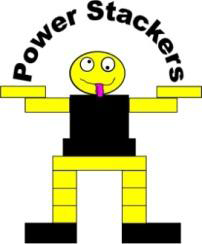 Meet Us
11 years
Coaches
Terence Chu
Caroline Buckey
Last Year
Inspire
San Antonio, Texas
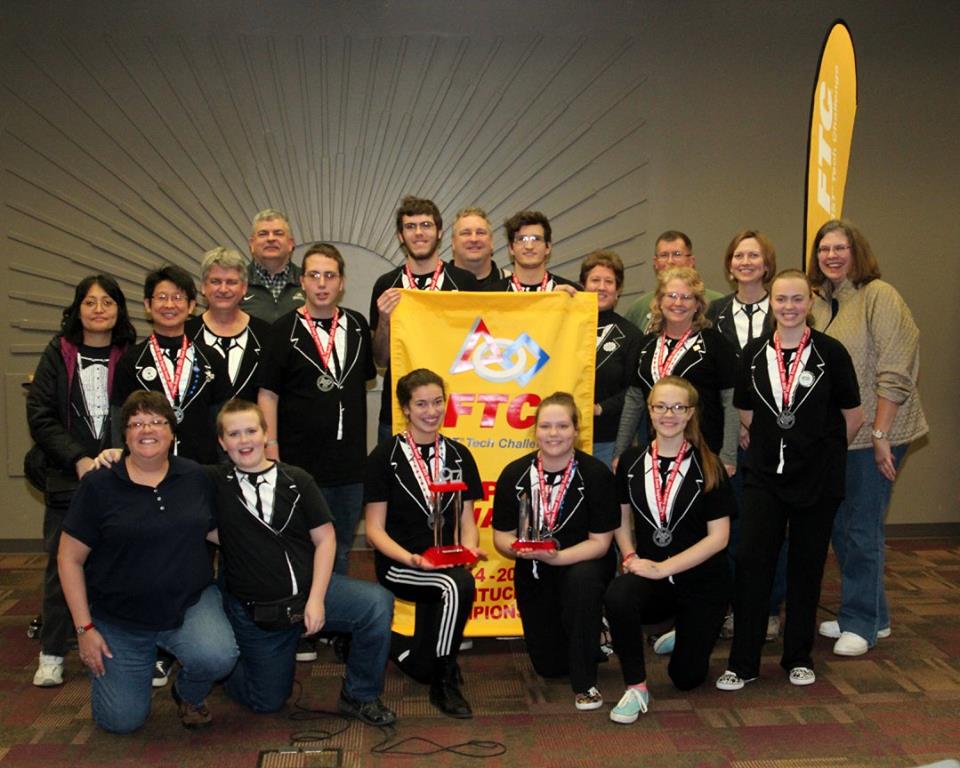 [Speaker Notes: Cate]
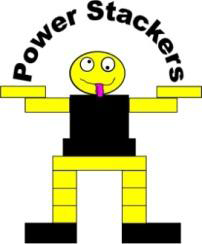 Why reach out?
Helps promote STEM and spread FIRST
Public speaking  experience
Opportunity to learn various professions
Recruit new teammates
Connect Award 
Helps spread your team 
    name in the community
Your community has                                                       a lot to offer
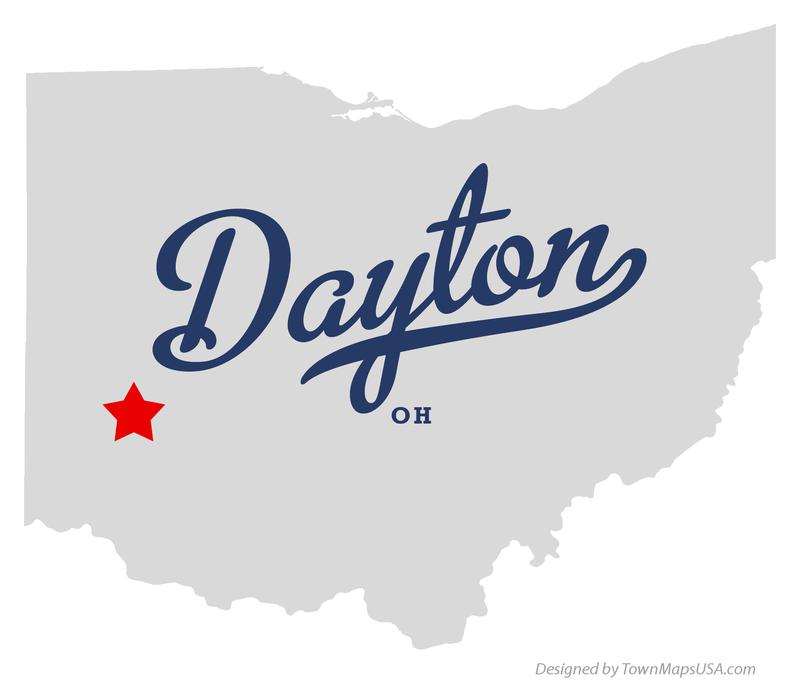 [Speaker Notes: gloria]
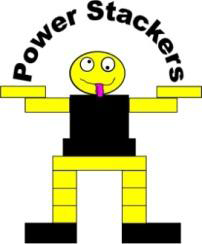 Connect award
“The recipient of this award is recognized for helping the community understand FIRST, the FIRST Tech Challenge, and the team itself.”
						-USFirst.org
[Speaker Notes: cate]
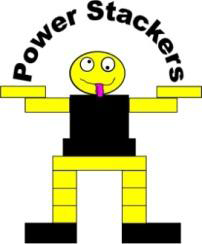 Outreach
Communities and Sponsors can offer many opportunities for outreach, just a few of our outreaches,
City Council
Community Night Out
Technical companies
Dayton Children’s Hospital
Stores or Restaurants
High/Middle Schools / Libraries
Honor Seminar
Summer camps
Boy Scout and Cub Scout
Dayton Air Show
Museums : Family Day
Club Fairs / Outdoor festivals : Poultry Day 
Sports events
FIRST events 
FLL events held in your community
[Speaker Notes: gloria]
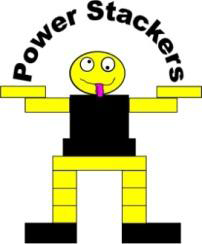 Sponsors
Reaching out to potential sponsors in your area can make them more eager to help out 
They won’t know about you if you don’t tell them you are there

Sponsors in your area can even lead to outreaches at the company 

Sponsor Letters
Friends, Families, and Favorite Businesses
Follow up with companies
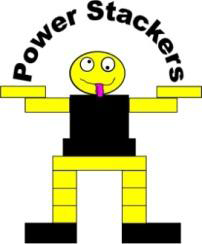 Recruiting Mentors
Variety
Come from 
Local companies 
Sponsors
Outreaches
Parents 
Alumni of your teams
Other team connections
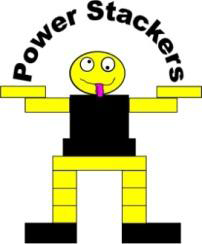 Fundraising
Each team member can lead each
Check all kinds of organizations in your area
Krispy Kreme
Restaurants
*Works better if there are lots of people attending 
Yankee Candle
*Spring
*Fall
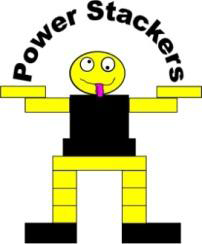 In Summary…
If you utilize your community you can get:
Sponsors
Fundraising
Outreach
Mentors
Awards
And even more…
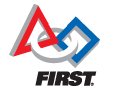 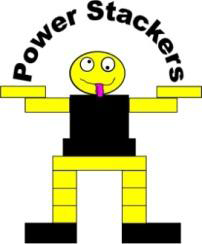 Any Questions?
PowerStackers Contacts:
Website:  www.powerstackersftc.com
Email:  powerstackers@gmail.com
Facebook: PowerStackers 5029 First Tech Challenge Robotics Team
Twitter: @PowerStackers
Instagram: powerstackers5029

**This on website